UNIT 1  A new start
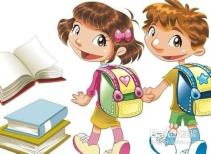 Section A Starting out 
& Understanding ideas
WWW.PPT818.COM
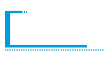 题组练·领悟方法
核心词汇
词汇一   senior （1）adj.（地位、水平或级别）高的，高级的 
                           （2）n. 较年长的人
【教材原句】
Welcome to senior high! 欢迎来到高中！
【要点必记】
be senior/junior to sb. 比某人年龄大 / 小；比某人职位高 / 低
a senior officer/manager/lecturer 高级军官 / 高级经理 / 高级讲师
a senior partner in a law firm 律师事务所的主要合伙人
a senior post/position 高级职务 / 职位
【误区警示】
be senior/junior than sb. （×）
单句语法填空
（1） He is also a manager，but senior_________ me.
一句多译
（2） 他比我大 5 岁。
 ________________________________________________________
________________________________________________________
________________________________________________________
to
He is five years senior to me.
He is senior to me by five years.
He is my senior by five years.
词汇二  curious adj. 好奇的
【要点必记】
（1）be curious about 对……感到好奇
         be curious to do sth. 很想做某事
         It is curious that... ……是奇怪的。
（2）curiously adv. 好奇地
（3）curiosity n. 好奇心
       with curiosity 好奇地
        out of curiosity 出于好奇
单句语法填空
（1） They were very curious ________ the people who lived upstairs.
（2） I was curious ________（find）out what she had said.
（3） It was curious ________ she didn’t tell anyone.
（4） The salesgirl in the shop looked at them ________（curious）.
about
to find
that
curiously
词汇三  impression n. 印象，感想
【教材原句】
What was your first impression of your new school? 你对新学校的第一印象是什么？
【要点必记】
（1）leave/make a...impression on sb. 给某人留下……印象
         first impression 第一印象
        give an impression 给人印象
        get an impression 获得印象
        a good/bad impression 好 / 不好的印象
（2）impress sb. with sth. 某物给某人留下深刻印象
         be impressed with/by 对……印象深刻
         impress sth. on sb. 使某人了解某事的重要性
单句语法填空
（1） My first ___________（impress）of her was that she was an outgoing 
woman.
（2）［浙江卷］Sofia looked around at all the faces：she had the ___________（impress）that she had seen most of the guests before.
（3）［词汇复现］The band often performs on the stage，leaving a deep impression ___________ the audience. 
（4） I was impressed ___________ his honesty when we met for the first time.
impression
impression
on
by/with
单句写作
（5） My father __________ __________ __________（让我牢记）the importance 
of hard work.
（6） Her speech __________ __________ __________（给人印象）that she was 
enthusiastic about the project.
impressed
on
me
impression
gave
the
词汇四  tradition n. 传统
【教材原句】
its traditions 它的传统
【要点必记】
（1）follow a tradition 遵循传统
         break with tradition 打破传统
         by tradition 根据传统习俗
       have a long tradition 有悠久的传统
（2）traditional adj. 传统的，依据传统的
          It is traditional（for sb.）to do sth.（对某人来说）做某事是传统。
         traditionally adv. 按传统地，依照传统地
【学法点拨】
n.+-al→adj.
nation n.国家→national adj.国家的
music n.音乐→musical adj.音乐的
person n.人→personal adj.个人的
单句语法填空
（1） The audience were impressed with the _________（tradition）programs.
（2） In some countries it is traditional for a bride _________（wear）white.
（3） _________（traditional），college students hold a graduation ceremony 
to encourage themselves before they set off on their life journey.
traditional
to wear
Traditionally
单句写作
（4）［词汇复现］我们的房子是按照传统样式设计的。
__________________________________________
（5）__________ ___________（按 照 传 统），we have a party on New Year’s 
Eve.
（6）［词汇复现］__________ ___________ ___________（按照传统），people in this region have concentrated on agriculture for generations.
Our house wasdesigned in a traditional style.
By
tradition
According
tradition
to
词汇五   impressive adj. 令人钦佩的，给人深刻印象的
【教材原句】
What have you found most impressive about senior high? 
你对高中印象最深的是什么？
【要点必记】
an impressive scene 难忘的场面
an impressive speech 感人的演说
【一言助记】
What he said left a deep impression on us. All the people present were impressed by 
his impressive speech. 他说的话给我们留下了深刻的印象。所有在场的人都被他打动人心的演讲给打动了。
单句语法填空
（1） My first _________（impress）of him was that he was a genius in music. 
（2） The first ceremony when we went into college is an_________（impress）one.
（3） The composer impressed us _________ his knowledge. 
（4） His musical talent made a deep impression _________ all the people present.
单句写作
（5） While I really don’t like art，I _________　_________ 　_________  ________（觉得他的作品给人印象深刻）.
impression
impressive
with
on
his
work
impressive
find
词汇六  moment n. 某一时刻
【教材原句】
an embarrassing moment 令人尴尬的时刻
【要点必记】
at the moment 目前，眼下，此刻
for the moment 暂时，目前（同义词组：for the time being，at present）
for a moment 片刻，一会儿（同义词组：for a while/minute）
in a moment 转瞬间，马上（同义词组：in a minute/while）
【学法点拨】
the moment 可引导时间状语从句，相当于连词，意为“一……就……”。
He always plays the piano the moment he arrives home. 
他总是一到家就弹钢琴。［词汇复现］
用 moment 短语完成句子
（1） I can’t go to the new sports shop with you because I’m as busy as a bee _______________. 
（2） Turn on the heater（加热器）and the room will be warm ___________________.　　　
（3） The classroom is big enough __________________，but we’ll 
have to move if we have more students.
（4）______________ the talk show begins，he will switch over 
and watch it
at the moment
in a moment
for the moment
The moment
单句写作
（5）［词汇复现］John graduated from college but still hasn’t found any job opportunities. _________ _________ _________（此 刻）he is feeling disappointed.
moment
this
At
词汇七  over and over again 一遍又一遍地；再三地；反复地
【教材原句】
After I had pictured it over and over again in my mind，the big day finally arrived... 
我一遍又一遍地在脑海里想象着，重要的一天终于来到了……
【要点必记】
over and over（again）=again and again=time and（time）again  再三地；反复地
（every）now and then=now and again=at times = from time to time=once in a while
时而，有时
once again 再一次
单句语法填空
（1） The only way to learn the lines by heart is to say them to yourself over_________ over again.
（2） We haven’t seen each other for years，but I call him up now_________ then.
单句写作
（3） The teacher told us _________ 　_________ 　_________ 　_________（反复地）
to learn the verbs by heart.
（4） He went to communicate with his teacher about the homework _________ 　_________ 　_________（偶尔）.
and
and
time and time again/
over and over again/
now and then/
now and again
词汇八  eagerness n. 热切，渴望
【教材原句】
I woke up early and rushed out of the door in my eagerness to get to know my new school. 我醒得很早，迫不及待地想要了解我的新学校，就急忙冲出门去。
【要点必记】
eager adj. 热切的；渴望的，热衷的
be eager for sth. 渴求某物
be eager to do sth. 渴望做某事
【归纳拓展】
be anxious to do sth. 急于做某事　
be anxious about/for... 为……担忧
be curious about 对……感到好奇　
be curious to do 极想做……
单句语法填空
（1）［词汇复现］When you are at senior high，you will explore everything on campus with _________  （eager）. 
（2） The owner of the shop is always eager  _________（make）every customer happy.
（3） He was eager  _________ work，for he could not imagine life without it.
单句写作
（4） Everyone in the class seemed  _________ 　 _________ 　　 _________　（热爱学习）. 
（5） You shouldn’t have left without saying a word. We 　  _________ 　 _________ 　 _________　　_________（在为……担心）you.
eagerness
to make
for
eager
learn
to
have
been
anxious
for
词汇九  explore v. 考察，探险
【教材原句】
The campus was still quiet when I arrived，so I decided to explore a bit. 
当我到达的时候，校园还很安静，所以我决定去考察一下。
【要点必记】
（1）explore the unknown world 探索未知世界
（2）explorer n. 探索者，开拓者
         exploration n. 探索，开发
单句语法填空
（1） The expert had a chance __________（explore）the South Pole. 
（2） Have you really __________（explore）the nearby town? 
（3） We set out on this voyage of  __________（explore）with an open mind.
（4） The  __________（explore）wrote what he had experienced in the 
violent storm.
to explore
explored
exploration
explorer
词汇十  turn around 转过身
【教材原句】
Turning around，I saw a white-haired man.我转过身来时，看到一位白发老人。
【要点必记】
turn up 调高；出现                                                          turn against 反对，与……为敌
turn down 调低；拒绝                                                     turn in 上交；产生
turn out 结果是，最终成为                                             turn over 翻身；翻转
turn off 关闭（水源、煤气、电灯等）（反义短语：turn on）
单句语法填空
（1） Little Tom was very nervous in front of so many strangers，so he 
turned __________ and ran to his mother. 
（2） Don’t forget to turn __________ the light when you leave the room.
（3） Can you turn __________ the TV a little? I can’t hear it clearly.
（4） He was disappointed with his suggestions turned __________. 
（5）［词汇复现］It turned __________ that he put up at the hotel last night.
（6） My wallet was turned __________ to the police two days later.
around
off
up
down
out
in
词汇十一  one by one 依次地，一个接一个地
【教材原句】
Before we start，please come to the front one by one and introduce yourself to the class. 
在我们开始上课之前，先请你们逐个走到教室前向全班同学作自我介绍。
【要点必记】
one by one 逐个地（强调一次一个）
one after another 一个接一个地；陆续地（强调连续性）
one another 相互，彼此
单句写作
（1）［词汇复现］The school organized a collection exhibition，and students 
presented their collections _____________（一个一个地）. 
（2） The meeting being over，people walked out of the reception building  ____________________ （一个接一个地）. 
（3） We all try and help ______________（互相）.
one by one
one after another
one another
词汇十二  organise v. 组织	
【教材原句】
I was organising my words in my head when the girl next to me gave me a nudge.
我正在整理我的思绪，这时我旁边的那个女孩轻轻推了我一下。
【要点必记】
organiser n. 组织者            organised adj. 有条理的              organisation n. 组织
   well organised 组织良好的
   badly organised 组织很糟的
  carefully organised 组织周密的
单句语法填空
（1） The__________（organise）announced the opening of the party.
（2） They set up an __________（organise）to help the poor children who can’t afford to go to school.
（3） Isn’t it time that you got __________（organise）? 
（4） We will attend a meeting __________（organise）by the Students’ Union tonight.
organiser
organisation
organised
organised
词汇十三  butterflies in one’s stomach 情绪紧张，心里发慌
【教材原句】
With butterflies in my stomach，I breathed deeply. 
心里七上八下的，我深深地吸了一口气。
【要点必记】
have/get butterflies（in one’s stomach）（做某事前）情绪紧张，心里发慌
单句写作
考试前我总是很紧张。
I always _________  _________ 　_________ 　　_________ 　_________before an exam.
stomach
my
get
butterflies
in
词汇十四  breathe v. 呼吸
【要点必记】
breathe in/out 吸气 / 呼气
breathe deeply 深呼吸
【归纳拓展】
out of breath 气喘吁吁，上气不接下气        hold one’s breath 屏住呼吸
take a deep breath 深吸一口气                       lose one’s breath 喘不过气来
【误区警示】
虽然 lose one’s breath 与 be out of breath含义相同，但是 lose one’s breath 表示动
作，be out of breath 表示状态。
单句语法填空 
（1） I like getting up very early in summer. The morning air is so good__________（breathe）. 
单句写作
（2） The doctor told me to __________ __________ __________（深深吸气）and then 　　　　 　　　　 　　　　__________ __________ __________（慢慢呼气）. 
（3） Daniel  __________ __________ __________ ___________（深吸一口气）and dived into the water. 
（4） Fred entered without knocking and， __________ 　__________ __________ （上气不接下气），sank into a chair.
to breathe
deeply
in
breathe
slowly
breathe
out
deep
breath
a
took
breath
of
out
词汇十五  in panic 惊慌地
                 panic （1）n. 惊恐，惊慌 （2）v.（使）恐慌，（使）惊慌失措	
【教材原句】
I looked at them in panic. 我惊慌地看着他们。
【要点必记】
（1）get into a panic 陷入恐慌（表示动作）
         be in a panic 处于恐慌中（表示状态）
（2）panic sb. into doing sth. 吓得某人做某事
【误区警示】
panic 的过去式、过去分词是 panicked，现在分词是 panicking。
单句写作
（1） Office workers fled __________ __________（惊慌地）as the fire broke 
out.
（2） There’s no point __________ __________ __________ __________（陷入恐慌）about the exams.
（3） The protests became more violent and many people __________ __________ __________ __________（吓得离开）that country.
panic
in
getting
into
a
panic
panicked
were
leaving
into
词汇十六  challenge n. & v. 挑战	
【教材原句】
Challenges like this might sometimes put you under pressure. 
类似的挑战有时可能会给你们带来压力。
【要点必记】
（1）the challenge of doing sth. 做某事的挑战
          meet the challenge of 迎接……的挑战
         take up/accept/face a challenge接受 / 面对挑战
（2）challenge sb. to sth. 向某人挑战某事
         challenge sb. to do sth. 向某人挑战做某事
（3）challenging adj. 富有挑战性的，困难的
【误区警示】
“向某人挑战”的表达：
challenge sb.（√）	
challenge to sb.（×）
【一言助记】
There is a challenge from Class 20 and they want to challenge us to a game of basketball. Though a little challenging，we still get ready to meet the challenge next week. 20 班（向我们）发起了挑战，他们想向我们挑战一场篮球赛。尽管有点儿挑战性，我们还是做好了下周迎接这个挑战的准备。
单句语法填空
（1）［词汇复现］Exploring outer space is a challenge，I guess，__________ man against nature.
（2） He challenged me __________（play）another tennis game.
（3） I challenged him __________ a game of chess. 
（4） It is __________ challenge for graduates to find jobs as unemployment is very high nowadays.
（5） Some graduates find it __________（challenge）to find a suitable job after graduation.
of
to play
to
a
challenging
（6）［词汇复现］If he takes on the work，he will have to meet the challenge of  __________（organise）a team all by himself.	
单句写作
（7）［词汇复现］When you __________ 　__________ 　__________　__________（面对挑战），you will feel pressure，but keep calm. 
（8） Have you got ready to _______________________________________________________
（迎接自己解决问题的挑战）?
organising
are
faced
challenges
with
meet/face/take up the challenge of dealing with problems all by yourself
词汇十七  pressure n. 压力	
【教材原句】
Challenges like this might sometimes put you under pressure. 
类似的挑战有时可能会给你们带来压力。
【要点必记】
（1）under pressure 在压力下（pressure 前无任何冠词）
          under the pressure of... 在……的压力下
         put pressure on sb. 给某人施加压力
         blood pressure 血压
        reduce pressure 减轻压力
        give in to pressure 屈服于压力
（2）press v. 按，压
press on 用力按压；奋力前进；坚持
单句语法填空
（1） She said she hated to see her students study day and night __________ the pressure of exams.
（2） Extra lessons on Sundays put more pressure __________ students，who already have piles of homework to do. 
单句写作
（3） The team performed well __________ ___________（在压力下）. 
（4） Something as simple as drinking some cold water may clear your 
mind and __________ 　__________ __________　（减轻你的压力）.
under
on
under
pressure
your
pressure
reduce
词汇十八  depend on 相信，信赖；依靠；取决于，由……决定	
【教材原句】
But it all depends on what you do. 但这完全取决于你们如何做。
【要点必记】
depend on how / what / whether 从句取决于……
depend on sb. to do sth.              指望某人做某事 
depend on one’s doing sth.
depend on sb. for sth. 指望某人（做）某事
depend on it 请放心（常用于句首或句末）
depend on it that... 相信……
It / That（all） depends. 看情况而定。
【词语积累】
dependent adj. 依赖的，依靠的
dependence n. 依赖，依靠
independent adj. 独立的
independence n. 独立
单句语法填空
（1） Choosing the right bike depends on__________ you want to use it for.
（2） All living things depend on the sun __________（grow）. 
（3） Children depend on their parents __________　 adequate food and clothing.
（4） You may depend on __________ that your parents will help you.
（5） You can depend on your son’s __________（make）steady progress.
单句写作
（6）［山东卷］—Are you going to Tom’s birthday party?
—_________________（视情况而定）. I might have to work.
what
to grow
for
it
making
It/That depends
词汇十九  calm（1）adj. 镇静的，沉着的；（海洋）风平浪静的；（天气）无风的
　                      （2）v.（使）平静，（使）镇定
【教材原句】
Keep calm and be prepared. 保持冷静，做好准备。
【要点必记】
（1）keep/stay/remain calm 保持镇静
         calm（...）down（使）平静下来，（使）镇定下来
（2）calmly adv. 镇静地
【词语辨析】
calm，quiet，still 与 silent
（1）calm 表示人在危急情形中保持镇静；
（2）quiet 表示人的性格安静或性情稳定；	
（3）still 表示站、坐、躺的姿势静止、不动；
（4）silent 表示没有声音，沉默，不讲话。
【一言辨异】
不一样的“静”：calm，still，quiet，silent
In the face of danger，you must keep calm；when you have a photo taken，you should stay still；while someone else is asleep，you ought to remain quiet；in class you can’t be silent about the teacher’s questions. 面对危险时，你必须保持冷静；当你拍照时，
你应该保持不动；当其他人睡着时，你应该保持安静；在课堂上，你不能对老师的
问题保持沉默。
单句写作 
（1） Don’t be nervous! _________ __________（保持镇静）even when you are in the face of danger.
（2） Moved by what she said，he could hardly_________ __________（平静下来）. 
（3） The child was crying，so the nurse had got to give him some toys to_________ __________ __________（使他平静下来）.
Keep/Stay/Remain
calm
calm
down
calm
down
him
辨析填空（calm/still/silent/quiet） 
（4） You should stay__________ even in an emergency.
（5） Could you keep the kids __________ while I’m on the phone?
（6） Keep __________! The photographer is ready. 
（7） He was __________ for a moment，and then began his answer.
calm
quiet
still
silent
词汇二十  make the most of 充分利用	
【教材原句】
That way，you’ll make the most of your time at senior high. 
那样的话，你们就能充分利用好高中的时光。
【要点必记】
make（good）use of（好好）利用 / 使用
make full use of 充分利用
make the best of 充分利用（不利条件）
make the most of 充分利用（有利条件）
be of（no）use（没）有用
It’s no use doing sth. 做某事没有意义 / 没有用处。
单句语法填空
（1） The money should be made good use of ___________ （help）the people in that terrible earthquake.
（2） Good use has been made ___________  your time to study English.
单句写作
（3） Don’t throw away the diary；it may __________ ___________ ___________ （有用）. 
（4）［浙江卷］The school isn’t the one I really wanted to go to，but I suppose I’ll just have to ___________ __________ ___________ ___________（充分利用）it.
to help
of
use
be
of
make
best
the
of
词汇二十一   description n. 描述，描写，叙述，形容	
【教材原句】
Choose the best description of Meng Hao’s first day at senior high. 
选出孟浩在高中第一天的最好描述。
【要点必记】
write a description of 描写……
give a detailed/general/brief description of  对……作详尽的 / 概括性的 / 简短的描述
beyond description 无法形容；难以描述
单句语法填空
（1） He gave me a detailed  __________（describe）of how he managed to get the information.
（2） The beauty of the West Lake is  __________ description.
单句写作
（3） 她对这个很棒的教室作了简短的描述。
She __________   __________ 　 __________ 　　 __________ 　 __________ 　the amazing classroom. 
（4） My teacher asked us to __________   __________ 　 __________ 　　 __________ （描写）the province we live in.
description
beyond
description
a
brief
gave
of
write
description
of
a
词汇二十二  confident adj. 有信心的，自信的
【教材原句】
...he thought senior high was easy and felt confident about his future. 
……他认为高中生活很轻松，对自己的未来充满信心。
【要点必记】
（1）be/feel confident about 对……有信心
         a confident smile/manner/mood 自信的微笑 / 态度 / 心态
         be confident of 对……有把握
         be confident that... 确信……
（2）confidently adv. 自信地；确信地
        confidence n. 信心
单句语法填空
（1） The young man is confident about __________（persuade）people to 
buy what he sells. 
（2）［辽宁卷］We are confident __________ the environment will be improved 
by our further efforts to reduce pollution.
（3）［天津卷］Clearly and thoughtfully written，the book inspires __________（confident）in students who wish to seek their own answers.	
（4） You should have more confidence__________ your own abilities.
persuading
that
confidence
in
重点句式
句式一  was doing sth. when ... 正在做某事，这时……
【教材原句】
I was looking at the photos on the noticeboard when I heard a voice behind me. 
我正在看布告栏上的照片，突然听到身后有个声音。
【句法分析】
此句是 was doing...when... 结构，表示一件事情正在进行，这时另一件事情发生了，when 后的句子用一般过去时。
【要点必记】
be about to do...when... 刚要做……这时（突然）……
be on the point of doing...when... 刚 要做……，突然……
had just/hardly/scarcely done...when... 刚做完……，这时……
【误区警示】
上面句式中的when 用作并列连词，相当于just at this/that time。
单句语法填空
（1） He __________（do）his homework when the power was out.
（2） I was about to take part in the basketball match__________ I hurt my left leg.
（3） I was on the point of opening the door when it __________（begin）to rain.
（4） We had just left home __________ Mr. Wang called me.
was doing
when
began
when
句式仿写
（5） 我正在街上骑自行车，突然，一辆车停在了我前面。
　　 _____________________________________________________________　
（6） 汤姆正打算放弃，这时他突然想到了问题的答案。
　　 _____________________________________________________________　　
（7）［全国Ⅱ卷］我刚到办公室，我妻子就打电话让我立刻回家。	
        ___________________________________________________________________
I was cycling in the street when a car stopped in front of me.
I was cycling in the street when a car stopped in front of me.
I had just/hardly/scarcely got to the office when my wife phoned me to go back home at once.
句式二  现在分词短语作状语
【教材原句】
Turning around，I saw a white-haired man.我转过身来时，看到一位白发老人。
【句式分析】
turning around 是现在分词短语，作时间状语。
【学法点拨】
现在分词（短语）作状语，可表示时间、原因、条件、让步、结果或伴随情况等。现在分词作状语时，句子主语是现在分词动作的执行者，主语与现在分词是主动关系。
（1）作时间状语（可转换为时间状语从句）
Working as a volunteer teacher in the west，the girl took up growing vegetables.
在西部地区当志愿者老师时，这个女孩对种菜产生了兴趣。
（2）作原因状语（可转换为原因状语从句）
Being ill，she didn’t go to school as usual today. 
因为生病，她今天没像往常一样去上学。	
（3）作条件状语（可转换为条件状语从句）
Turning right，you will find the place you want. 
往右转弯，你就会找到你要找的地方了。
（4）作让步状语（可转换为让步状语从句）
Living miles away，he attended the course. 
虽然住在数英里以外，他仍去上课。
（5）作结果状语（表示自然而然的结果）
She tried a new diet，reducing her weight.
她尝试了一种新的食谱，结果减肥了。
（6）作伴随状语
He sat at the table reading China Daily. 
他坐在桌子旁看《中国日报》。
单句语法填空
（1）［2017·天津卷］The hospital has recently obtained new medical equipment，　　　　   
          __________（allow）more patients to be treated.
（2）［2016·北京卷］Newly-built wooden cottages line the street， __________（turn） 
           the old town into a dreamland.
（3）［2015·重庆卷］Like ancient sailors，birds can find their way  __________（use）  
         the sun and the stars.
allowing
turning
using
单句写作
（4） He  __________________（跑着回来）to tell us the news.
（5） ___________________（又说又笑地），the students went out of the 
classroom.
（6）_________________________________（走在三月下午的田野里），he could feel the warmth of spring.
（7）［天津卷］He got up late and hurried to his office，_________________________ （早饭连动都没动）. 
（8） Mary sent me an e-mail， __________________________（表达对我的感谢）.
came running back
Talking and laughing
Walking in the fields on a March afternoon
leaving the breakfast untouched
expressing her thanks to me
句式三  the same +先行词+ that 引导的定语从句（that 在从句中作宾语时可以省略）
【教材原句】
...I was surprised to see the same man I had met earlier. ……
我惊讶地发现他就是我一早遇见的那位老人。
【学法点拨】
the same+先行词 +  that 从句（指同一个人或物品）
                                 as 从句（指同类人或物品）
【比较】
  such...as 引导的定语从句
  such...that 引导的结果状语从句
单句语法填空
（1） He is the same boy _________ helped me yesterday.
（2） I had the same experience in America ___________ you had there. 
（3） This is such a difficult problem ___________ I can’t solve.
（4） This is such a difficult problem ___________ I can’t solve it.
that
as
as
that
句式四   too...to... 太……而不能……（表示否定意义）
【教材原句】
I had been too nervous to pay attention when he introduced himself! 
他作自我介绍时，我太紧张了，根本没注意！
【语言揭秘】
学习 too...to... 结构，要从道理上理解才是正道。我们知道 too 表示“超过极限”，例如“问题太难，水太热”等，当事物超过了承受的极限，那就“做不到”了，所以不定式自然表示否定意义。这是因为，too 后面的词语和不定式动作之间意义是相悖的、矛盾的。如果 too 后面的词语和不定式的动作之间的关系是相向的、正面的，
即便加了 too 也“不超限”，而是加大了形容词的程度（too 意为“十分；非常”），这时不定式没有否定含义。请比较：
This question is too difficult to answer. 
这个问题太难了，无法回答。
The girl is too pleased to help others. 
这个女孩十分乐意帮助别人。
【要点必记】
（1）too anxious（eager，glad，pleased，thank_x0002_ful，willing，delighted）to do 表示肯定意义
（2）not/never too...to 表示肯定意义
（3）can not/never...too much/enough 无论怎样……也不过分；越……越好
         She is too anxious to leave. 她急于离开。
         It’s never too old to learn . 活到老，学到老。
        I can’t thank you enough. 我对你感激不尽。
单句写作（用 too...to... 结构）
（1）［2016·天津卷］I hate it when she calls me at work—I’m always___________ ___________ ___________（太忙而不能）carry on a conversation with her.
（2） The students are ___________ ___________ ___________ ___________（急于知道）
the result of the exam.
（3） The question is ___________ ___________ ___________ __________ __________（不太难回答）. 
（4） —Must I turn off the gas after cooking?
—Of course. You ___________ ___________ ___________ __________ ___________ （再怎么小心都不为过）with that.
too
busy
to
anxious
too
know
to
answer
difficult
not
too
to
careful
never
too
can
be
（5） 我非常高兴接受你的邀请。
　　 _________________________________________　　
（6）［陕西卷］I  ______________________________________________（对你感激不尽）for  all your help to my son while we were away from home.
（7） 过马路时，你再怎么小心也不为过。
         _______________________________________
I’m only too delighted to accept your invitation.
can’t thank you too much / can’t thank you enough
You can’t be too careful when crossing the road.
句式五  make + 宾语 + 宾语补足语
【教材原句】
Although I was embarrassed，his words made me a lot more relaxed! 
虽然我很尴尬，但他的话让我轻松多了！
【要点必记】
make + 宾语 + 名词 / 形容词
make+ 宾语 + 过去分词
make+ 宾语 + 不带 to 的不定式
【学法点拨】　
（1）make 后不接现在分词作宾补；
（2）make 后作宾补的不定式不带 to，变成被动语态时不定式要带 to； 
（3）“make it + adj. /n. + 带 to 的不定式 /that 从句”中 it 是形式宾语，带 to 的不定
式或 that 从句是真正的宾语。
单句语法填空
（1） He spoke loudly in order to make himself __________（hear）. 
（2） Our parents always make me __________（feel）good about myself.	
 （3）He has made it a rule __________（go） jogging every morning.
（4） He is made by his mother __________（do）homework every day.
（5）［词汇复现］We are made __________（feel） more confident by our teacher.
（6）［山东卷］Susan made __________ clear to me that she wished to make a new life for herself.
heard
feel
to go
to do
to feel
it
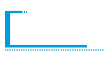 综合练·提升能力
完成“综合练·提升能力”中的题目